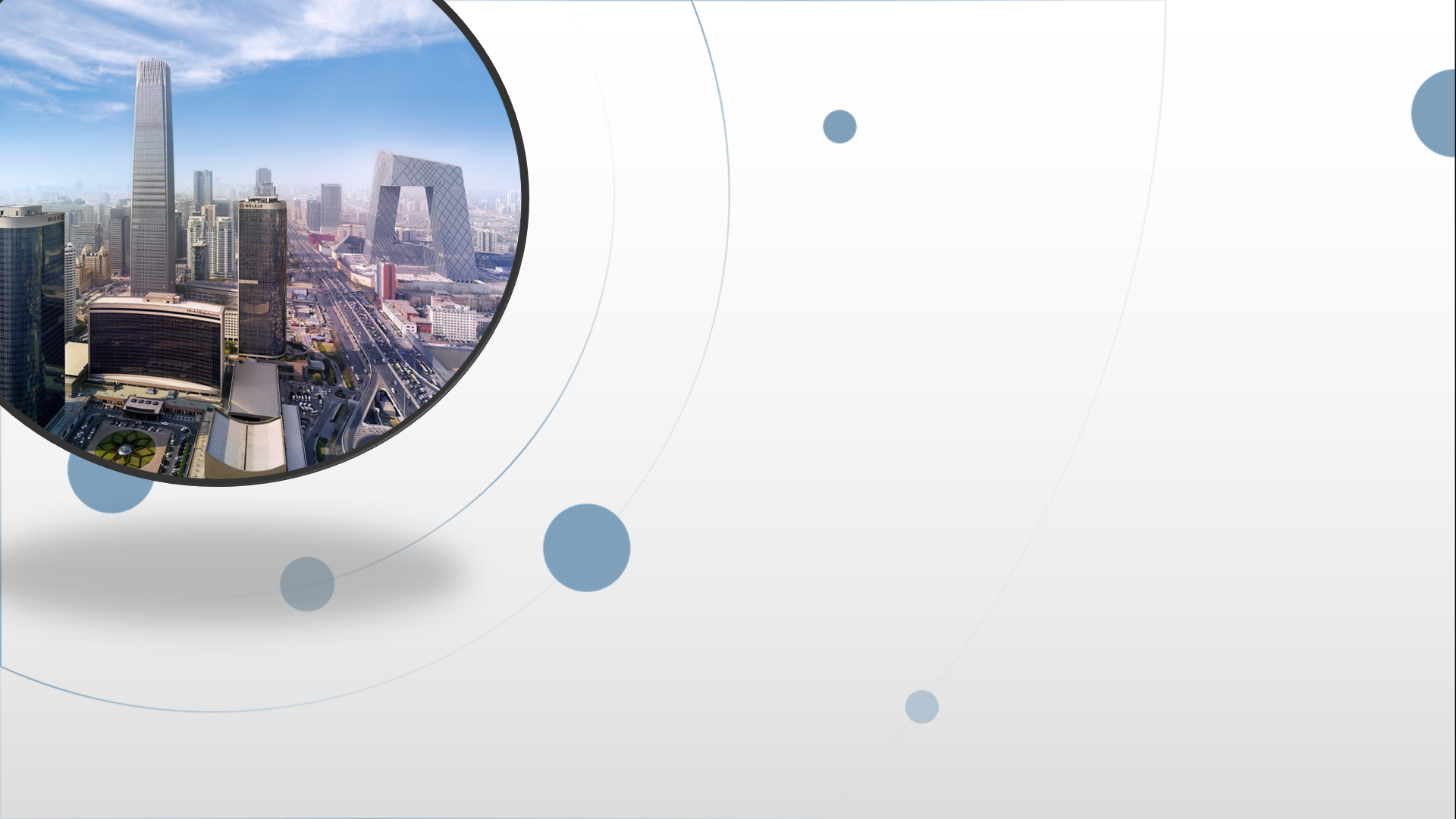 朝阳区线上课堂·高二语文
《窗》的行文思路及艺术特色
北京市朝阳外国语学校  程静
梳理文章思路
划出每段中能反映行文线索的中心句
根据找出的中心句绘制思维导图
1、春天是该镶嵌在窗子里看的，就好比画配了框子（窗子的作用）
门和窗的不同意义
2、门许我们追求，表示欲望，窗许我们占领，表示享受。（窗打通了人与自然的隔膜）
窗
3、门是住屋子者的需要，窗多少是一种奢侈。（窗是人对自然精神上的胜利）
4、窗可以算是房子的眼睛。
（窗对于屋内和屋外的人的意义）
艺术特色
生活化、有幽默感
从前门进来的，只是形式上的女婿，虽然经丈人看中，还待博取小姐自己的欢心；要是从后窗进来的，才是女郎们把灵魂肉体完全交托的真正情人。
生动形象
拟人:窗子打通了大自然和人的隔膜，把风和太阳逗引进来
比喻: 屋子的本意，只像鸟窠兽窟，准备人回来过夜的，把门关上，算是保护。
艺术特色
引用信手拈来
古代诗人像陶渊明对于窗子的这种精神，颇有会心。《归去来辞》有两句道:“倚南窗以寄傲，审容膝之易安。”不等于说，只要有窗可以凭眺，就是小屋子也住得么? 他又说:“夏月虚闲，高卧北窗之下，清风飒至，自谓羲皇上人。”意思是只要窗子透风，小屋子可成极乐世界;他虽然是柴桑人，就近有庐山，也用不着上去避暑。
处处对比
比较的原则：同中有异，异中有同，比较思考，个性创新。
基本比较点：外观
功能
人的心理感受
打破时空
比较中对人的启发
拓展提升
阅读附加资料《门》，并且找出文中门、开门、关门的含义，思考一下作者为什么说:开门和关门是严峻的生命流动的一部分？
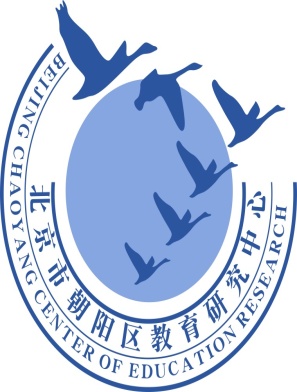 谢谢您的观看
北京市朝阳区教育研究中心  制作